Проект «Цифровая платформа «Управление школьным питанием региона»
Актуальность проекта
1
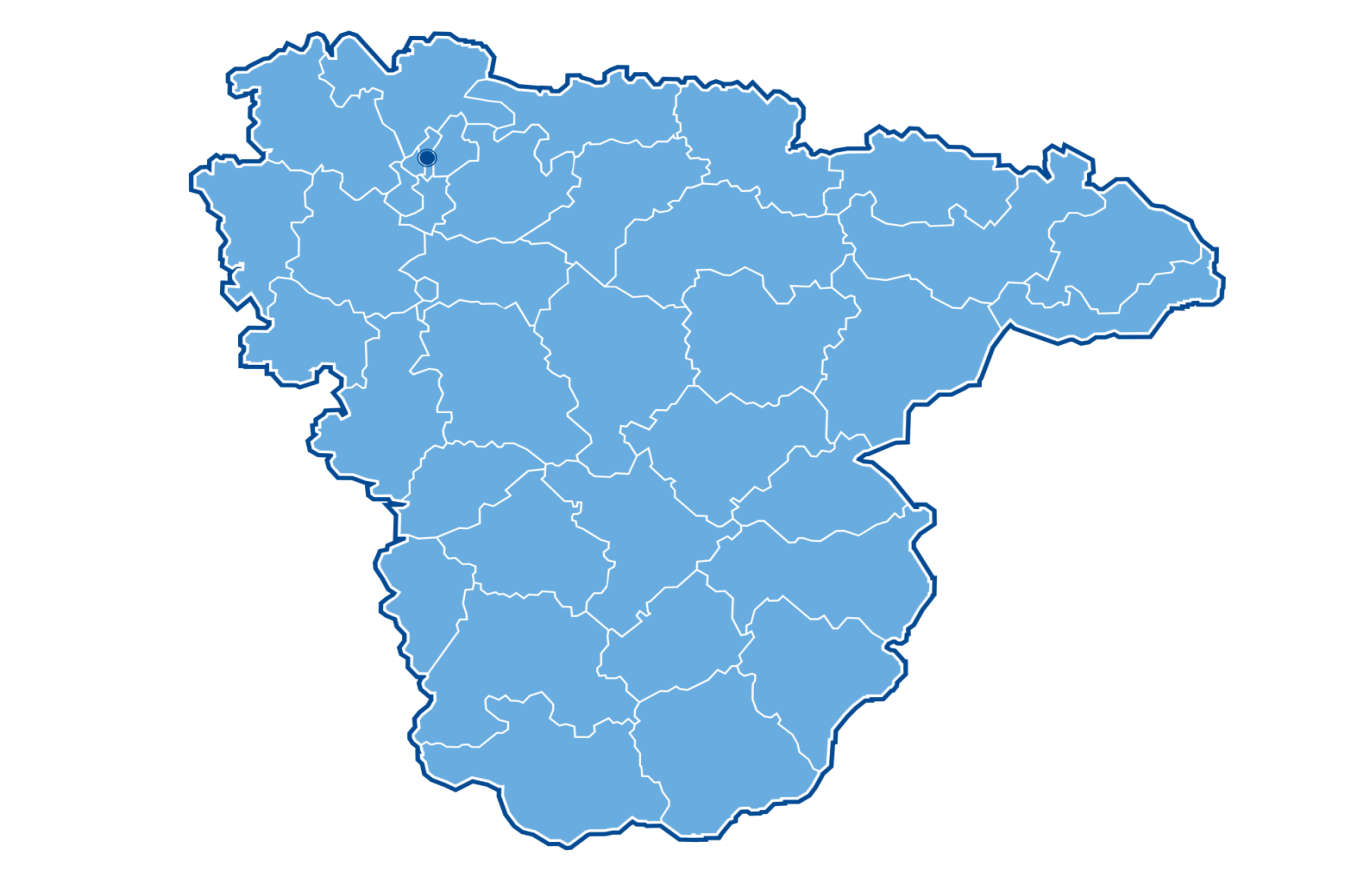 «Качественное и доступное школьное питание – обязательное условие его организации для обеспечения здоровья, успеваемости обучающихся и обороноспособности страны»
34 
муниципальных образования
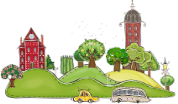 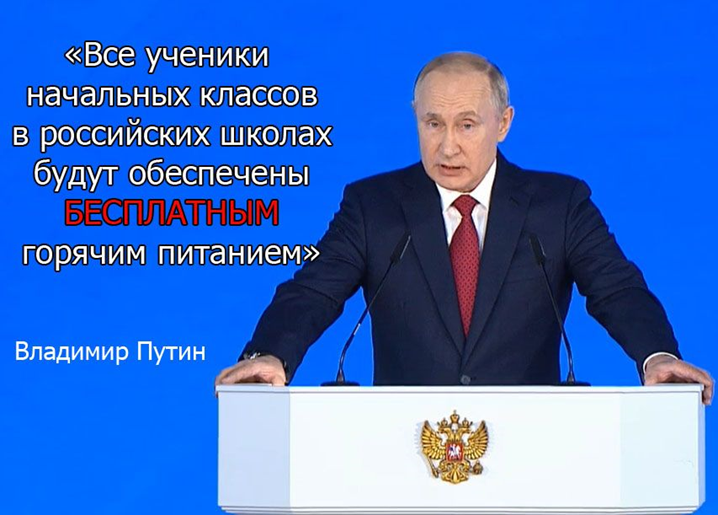 718
школ
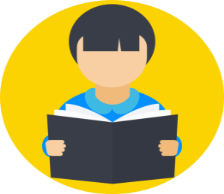 107 038
обучающихся  
 1-4 классов
Охват горячим питанием: 
обучающихся 1-4 классов – 100%
ЦЕЛЬ: ФОРМИРОВАНИЕ БЕРЕЖЛИВОЙ ЗДОРОВЬЕСБЕРЕГАЮЩЕЙ СРЕДЫ ЗА СЧЁТ ОБЩЕСТВЕННО-ОРИЕНТИРОВАННОГО УСОВЕРШЕНСТВОВАНИЯ КАЧЕСТВА ШКОЛЬНОГО ПИТАНИЯ
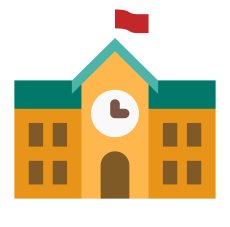 Цифровая платформа «Управление школьным питанием региона»
2
Проект Цифровая платформа «Управление школьным питанием региона»
3
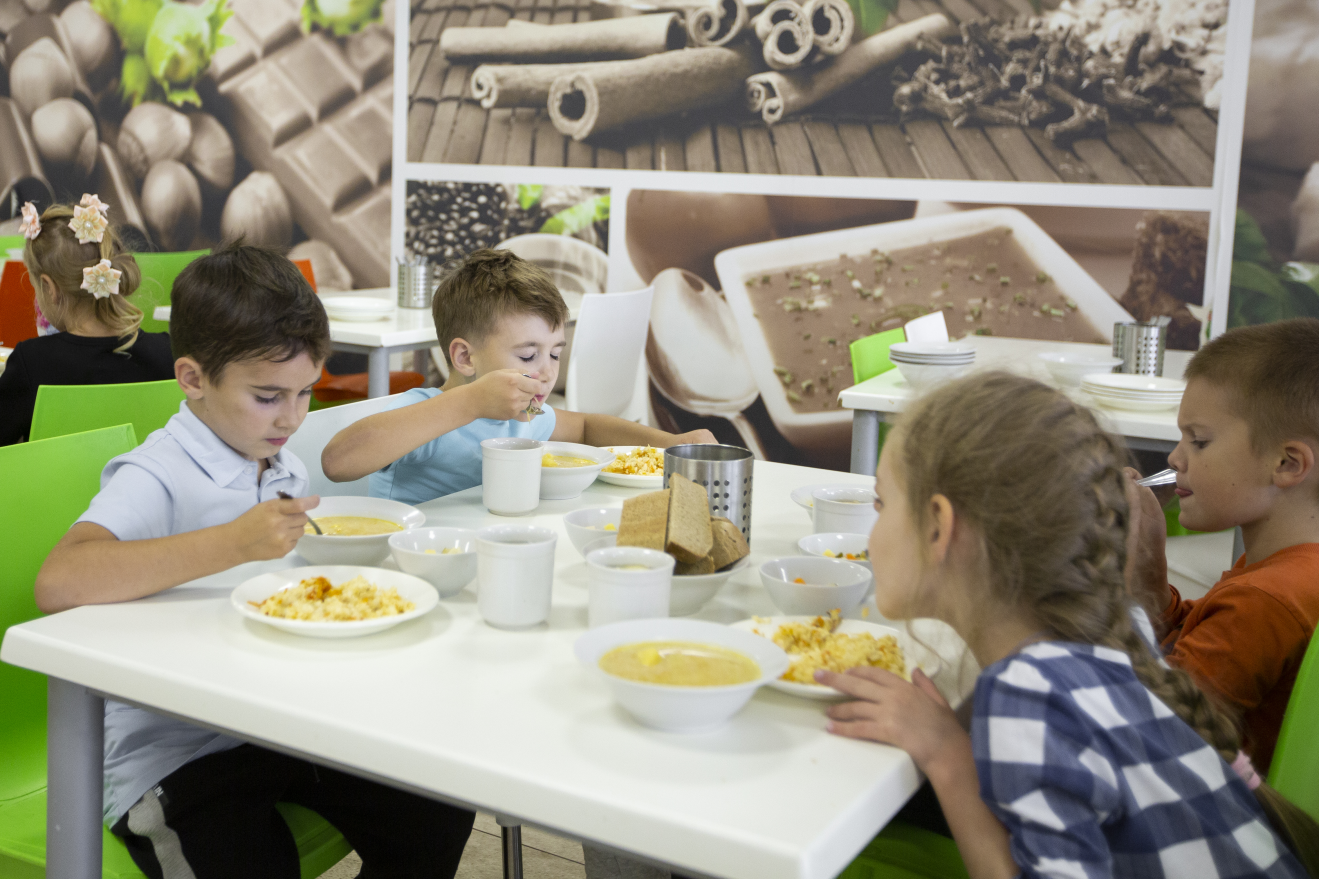 Выявленные проблемы на этапе диагностики процессамониторинга школьного питания
4
1
2
3
4
5
6
7
ЦИФРОВАЯ ПЛАТФОРМА
5
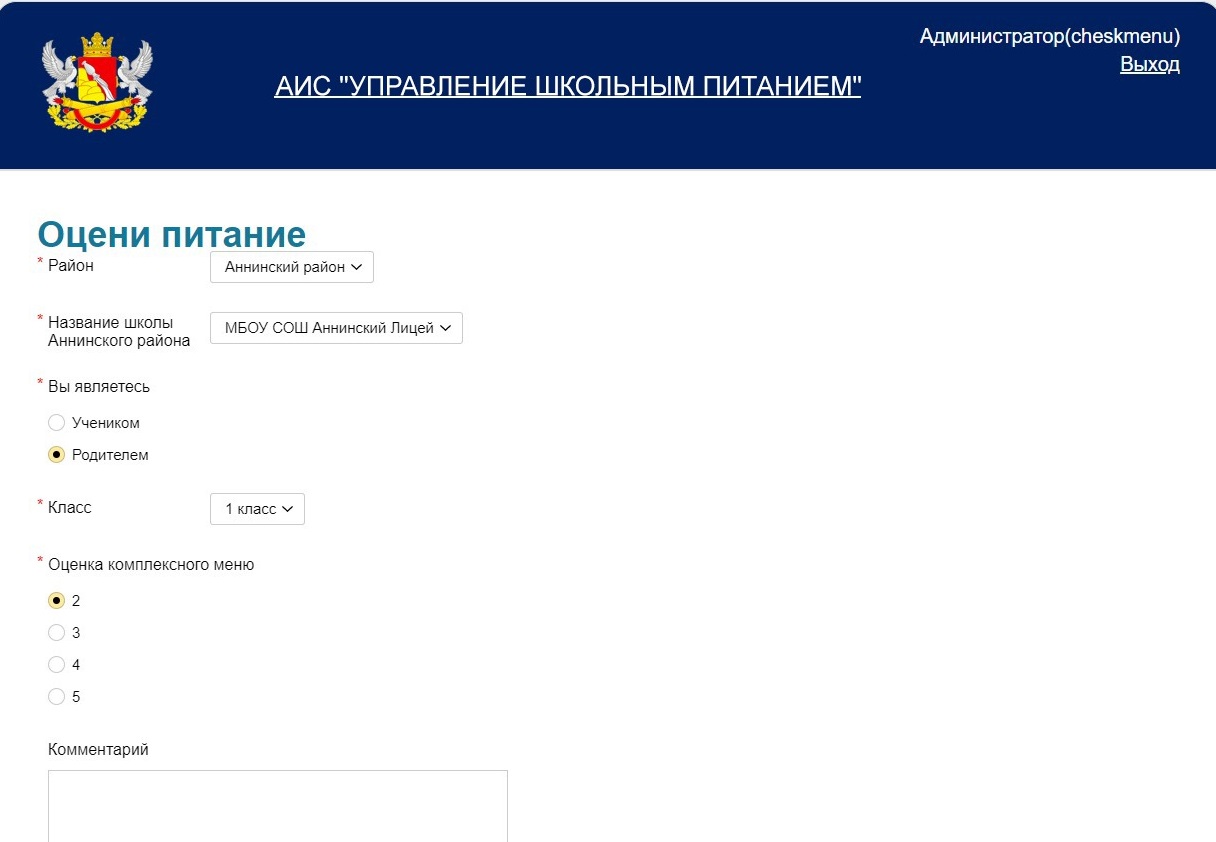 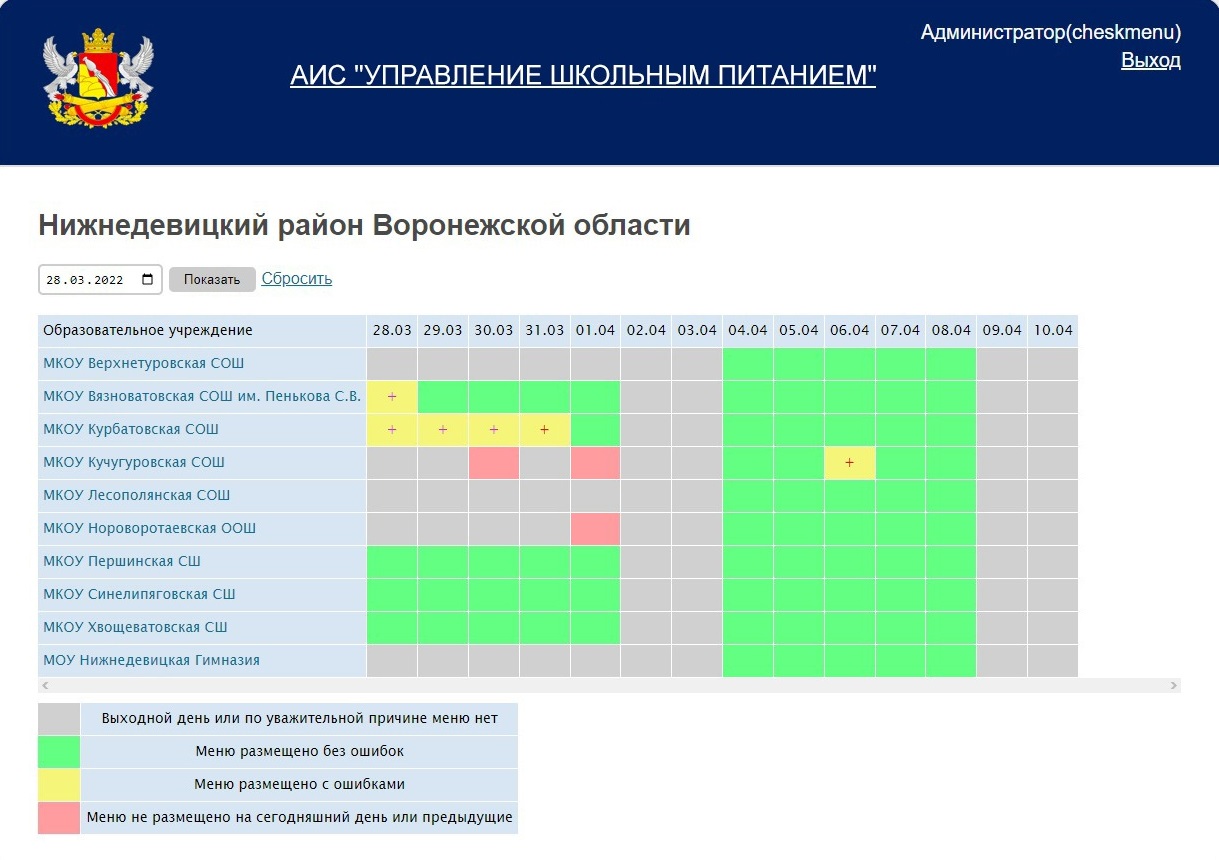 ОПРОС «ОЦЕНИ ПИТАНИЕ» В ЦИФРАХ
6
Родители –  55 501 человек (62,8 %), 
Обучающиеся  – 32 807 человек (37,2 %)
88 308
участников опроса
ПЕРИОД
проведения опроса
с 1 сентября 2022 
по 10 мая 2023
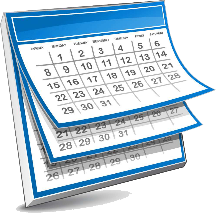 250354
1 -4 классы – 39 985 человек (45,3 %)
5-11 классы – 48 323 человек (54,7 %)
обучающихся всего
712
школ
из них, 497 сельских школ
Оценка меню родителями и учащимися:
5 баллов -32 144(65,2 %),
4 балла – 13 000 (23,5 %)
88,7%
удовлетворенность 
качеством питания
Любимые блюда школьников
ДИНАМИКА ИНФОРМИРОВАНИЯ
7
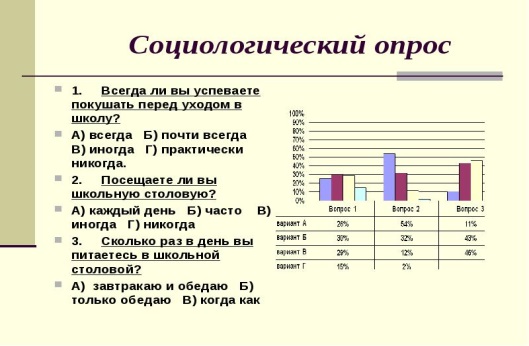 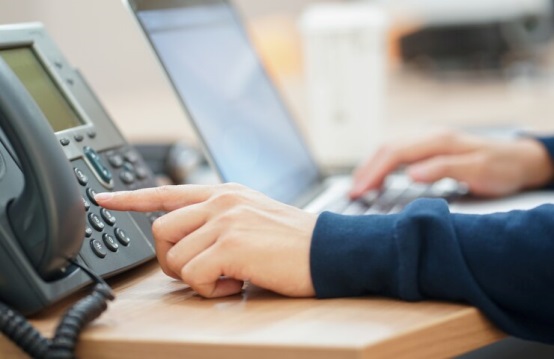 БЫЛО…
СТАЛО…
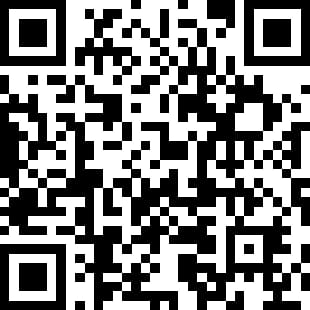 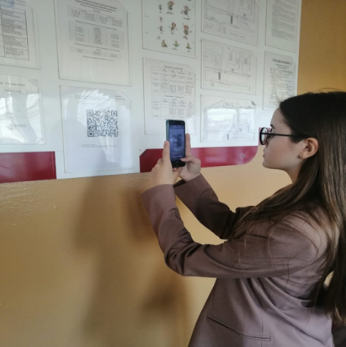 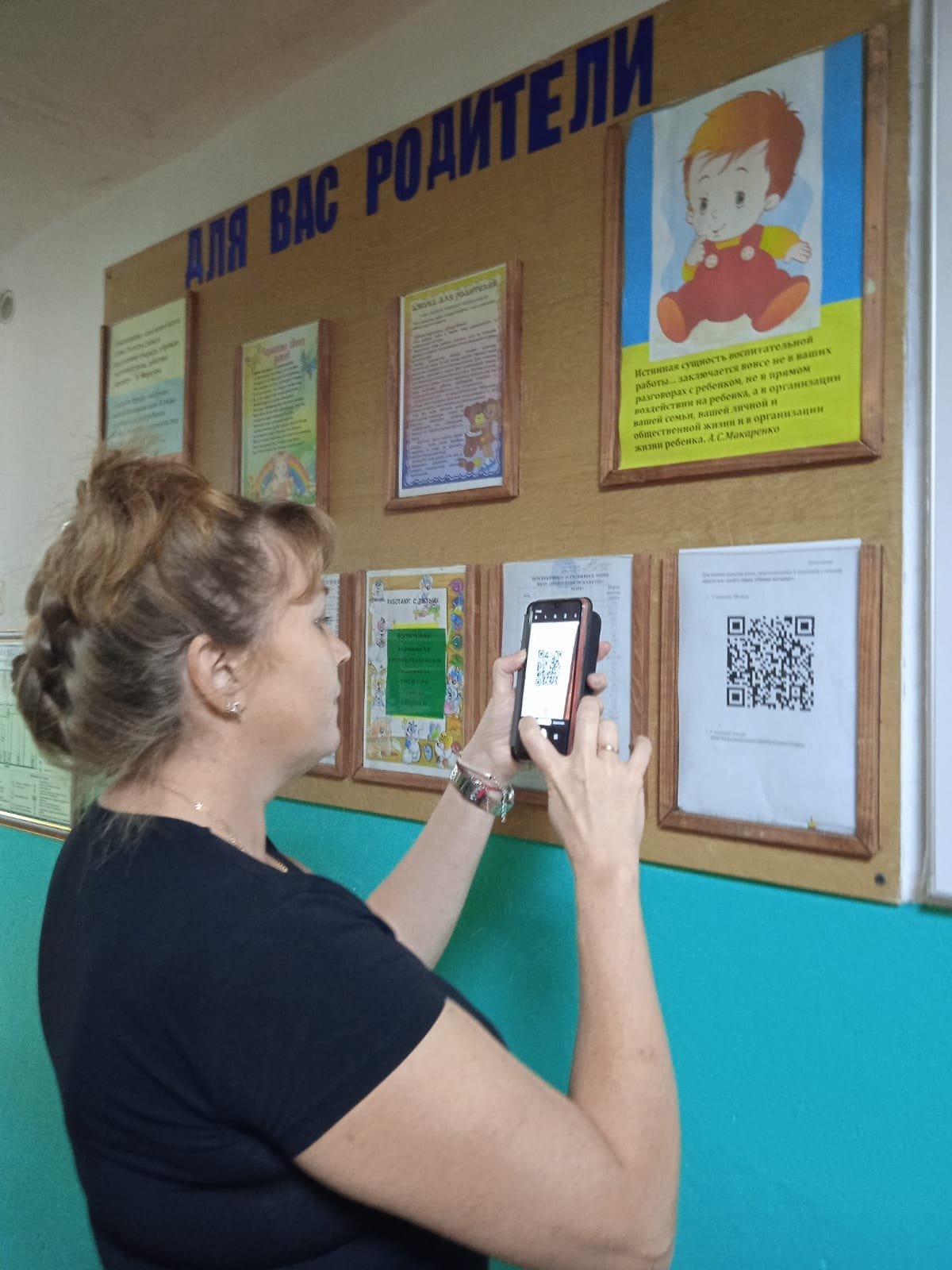 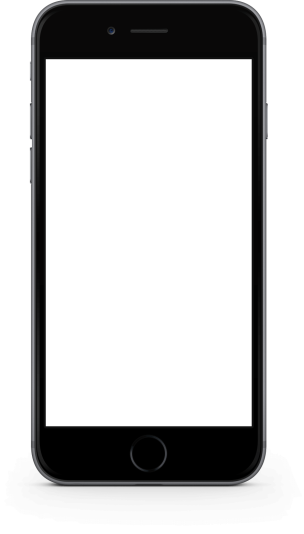 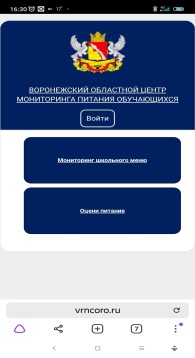 Сайт Платформы:

http://vrncoro.ru
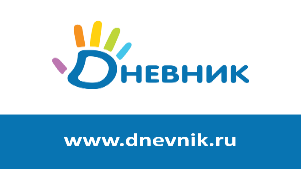 НОРМАТИВНО-ПРАВОВОЕ ОБЕСПЕЧЕНИЕ ПРОЕКТА
8
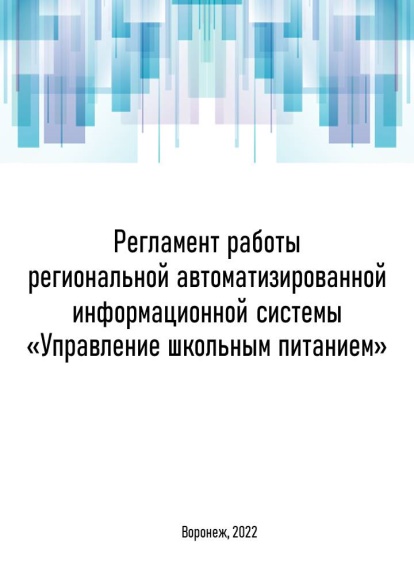 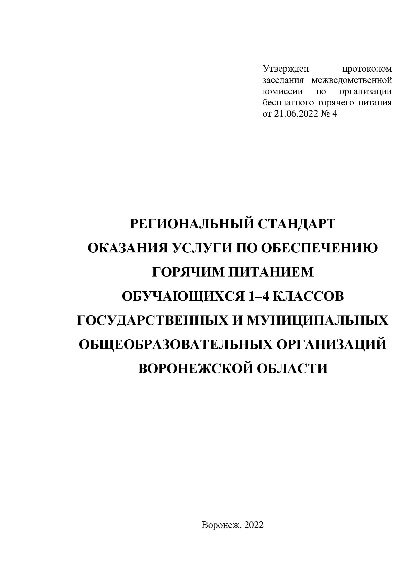 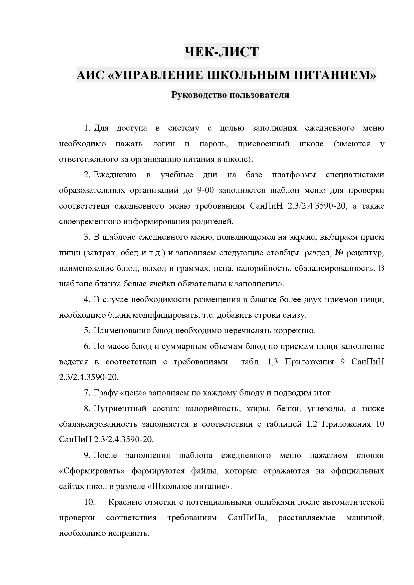 РЕЗУЛЬТАТЫ РЕАЛИЗАЦИИ ПРОЕКТА
9
на 2,7%
на 20%
на 5,3%
в 12 раз
в 5 раз
РЕЗУЛЬТАТЫ АНКЕТИРОВАНИЯ РОДИТЕЛЕЙ
10
Вопрос. Доволен ли Ваш ребенок качеством питания в школьной столовой?
Вопрос. Проводятся ли мероприятия, посвященные здоровому питанию в школе для детей и их родителей?
МАСШТАБИРОВАНИЕ  ПРОЕКТА
11
Спасибо за внимание!